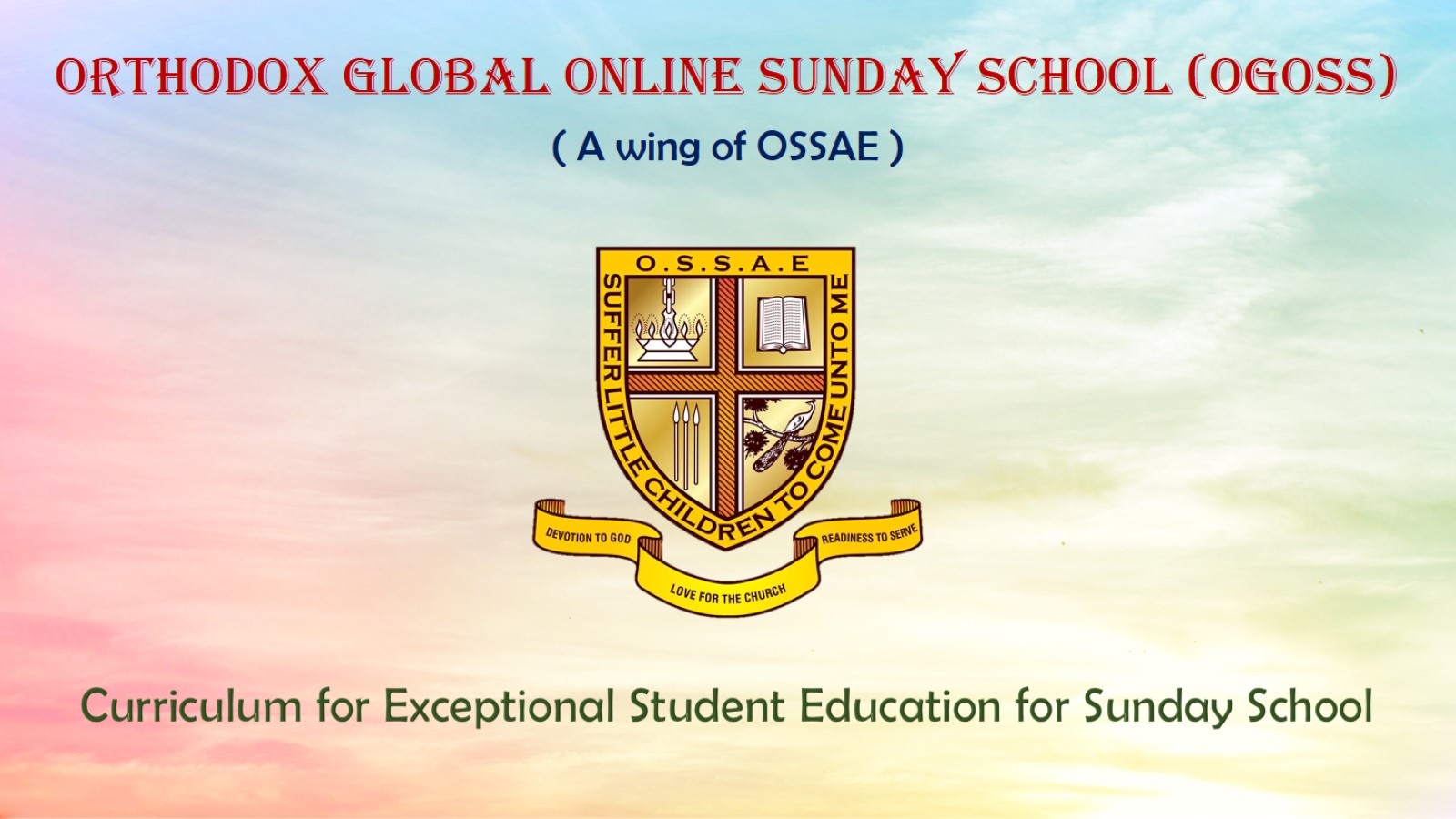 Orthodox Global Online Sunday School (OGOSS)
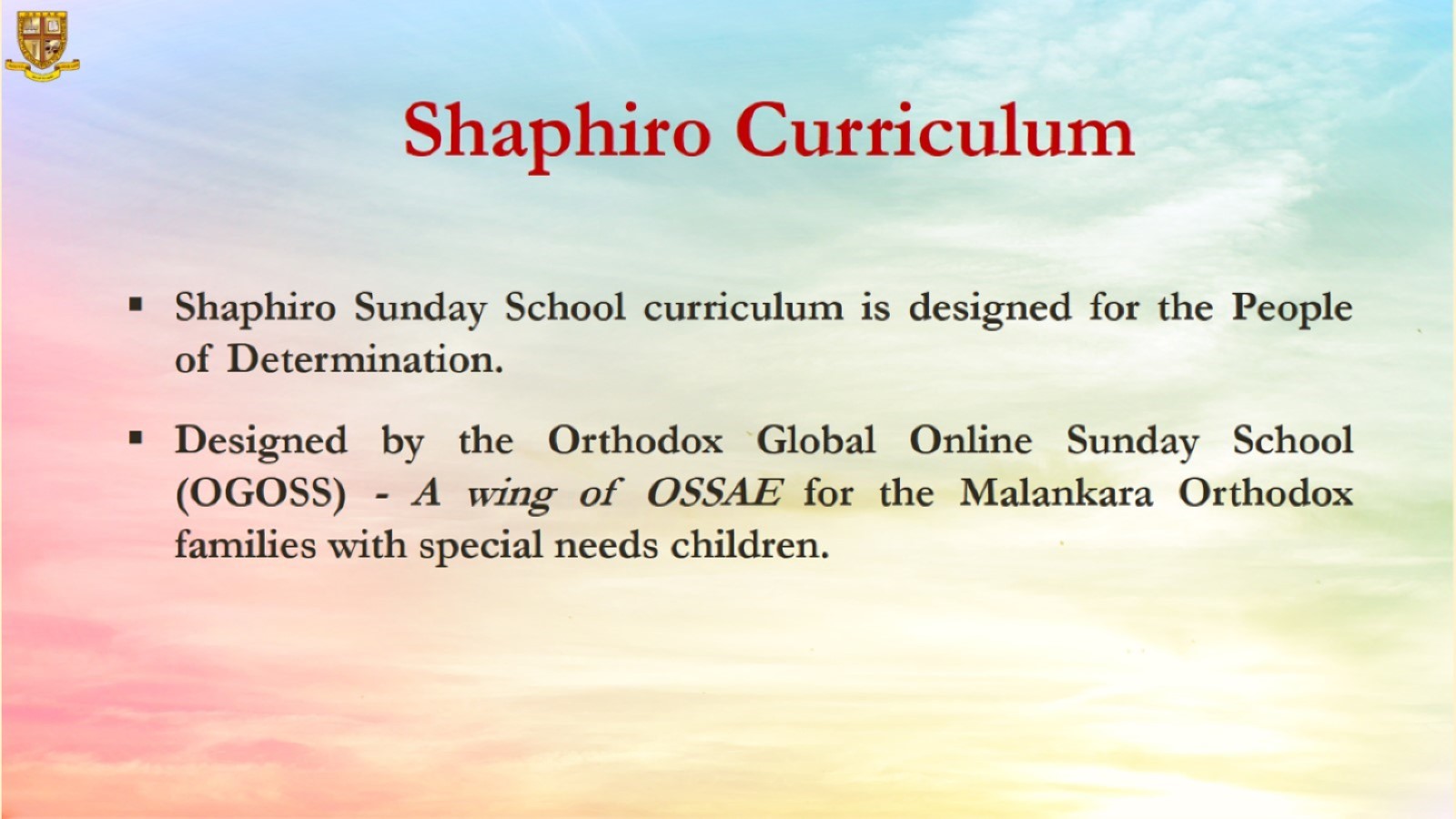 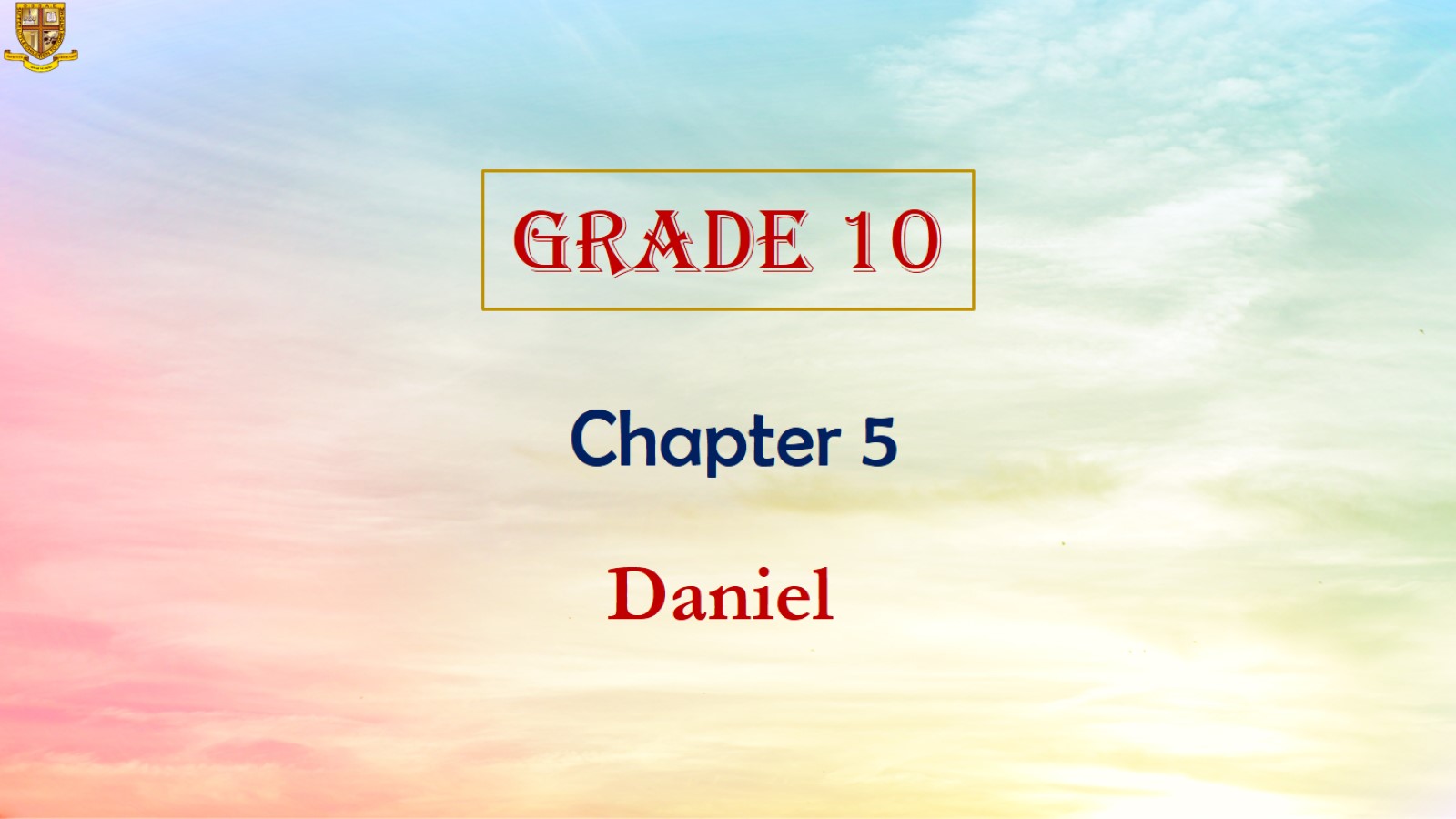 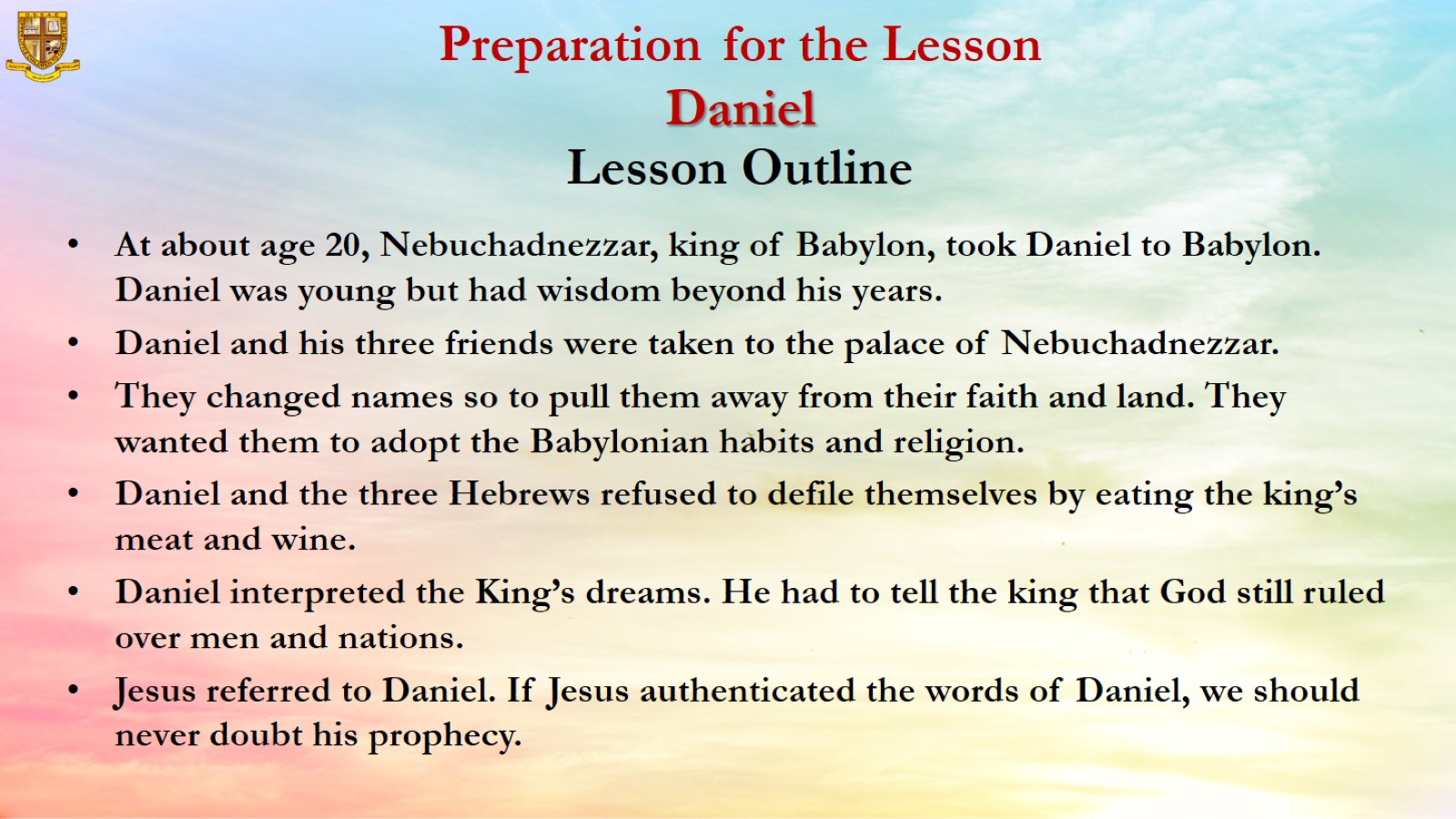 Preparation	for the Lesson Daniel
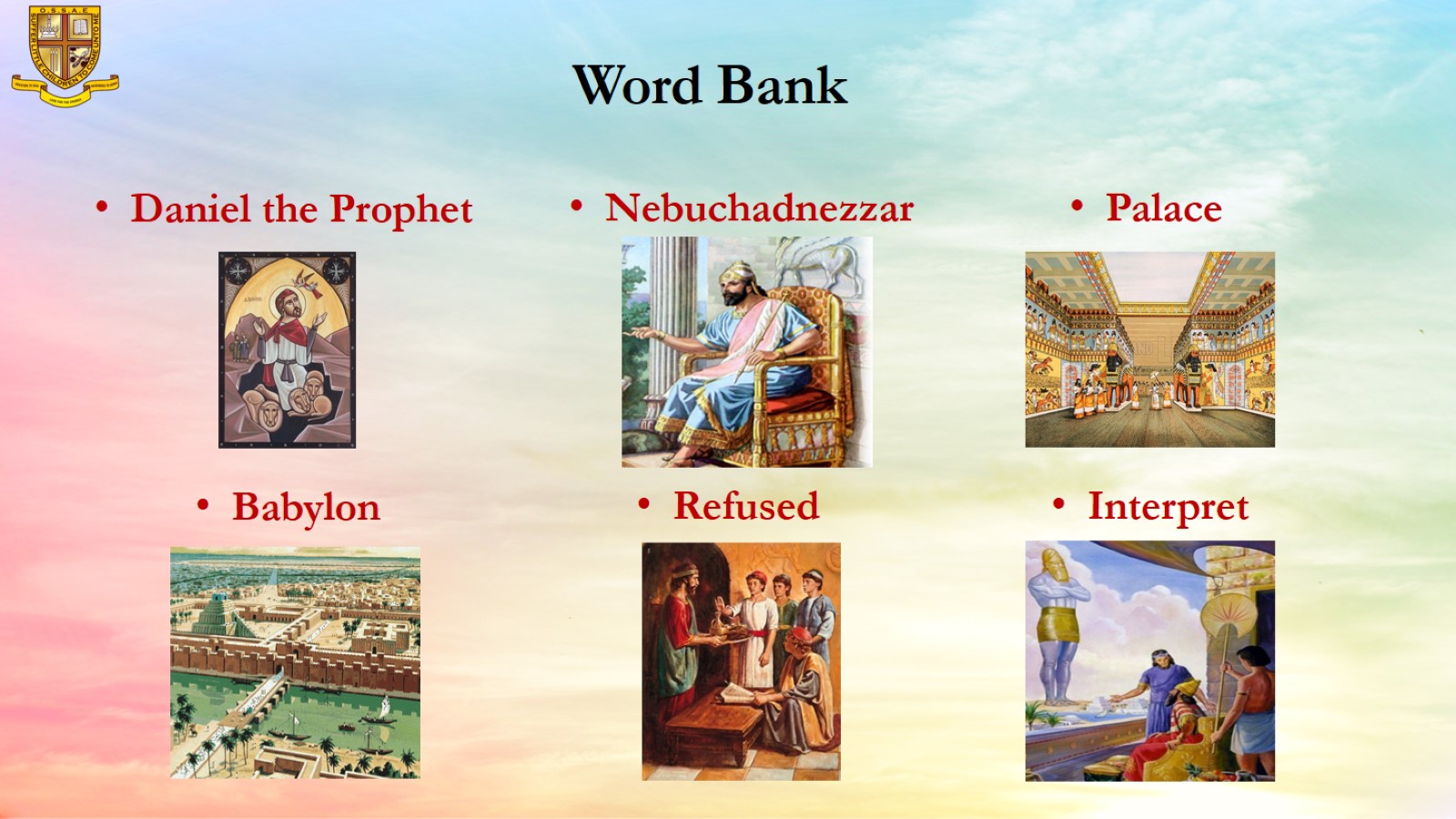 Word Bank
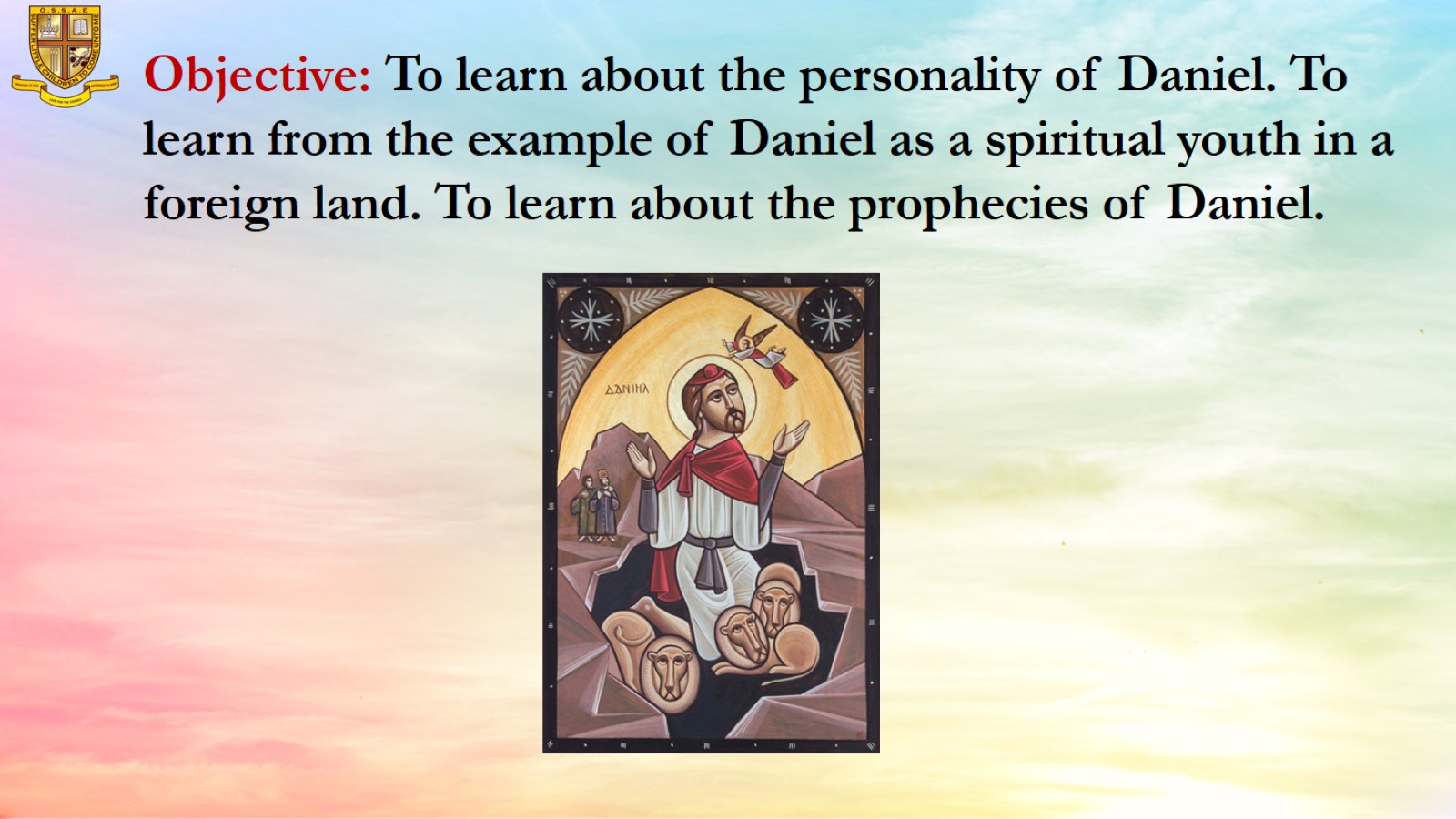 Objective: To learn about the personality of Daniel. To learn from the example of Daniel as a spiritual youth in a foreign land. To learn about the prophecies of Daniel.
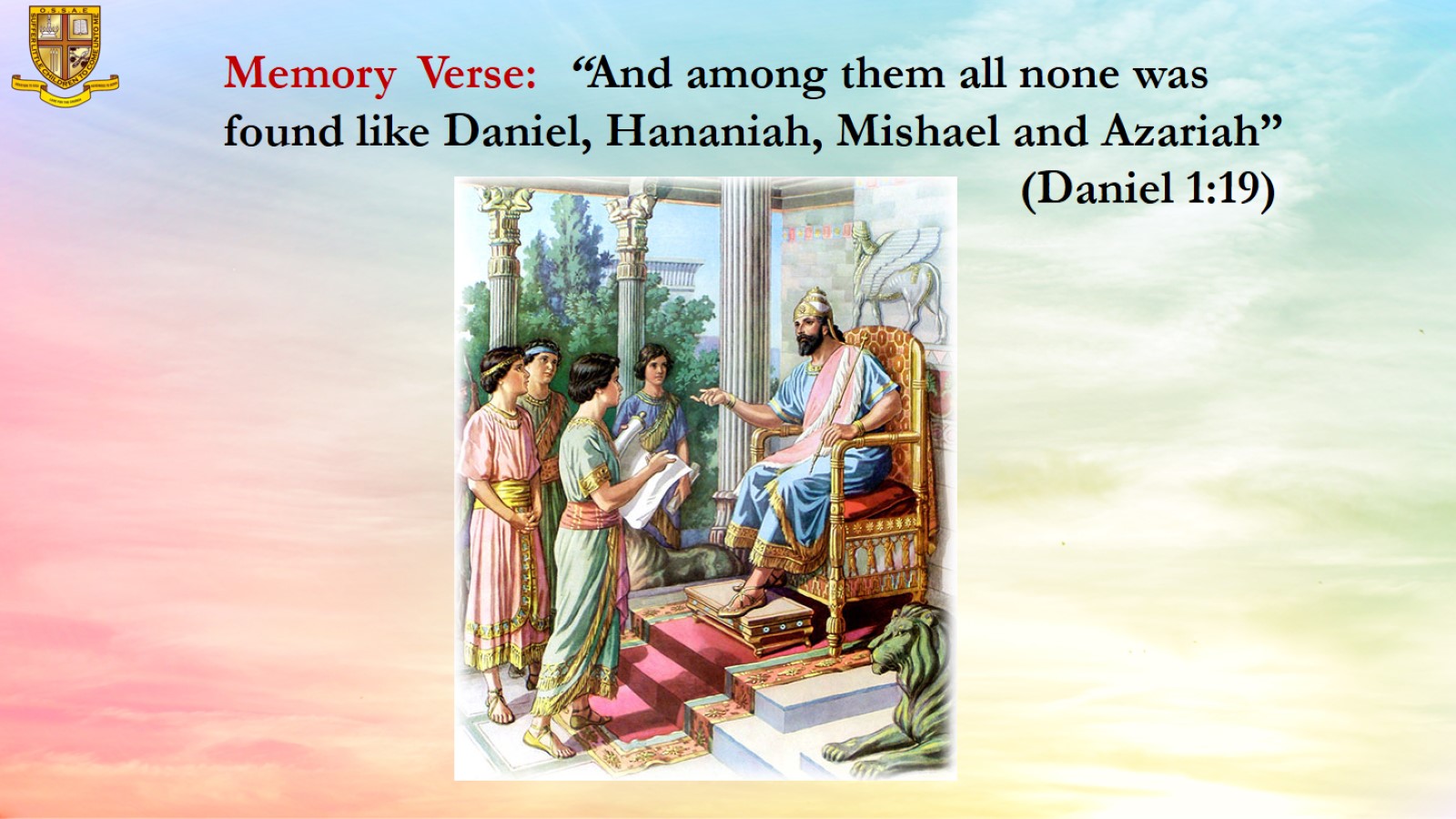 Memory	Verse:	“And among them all none was found like Daniel, Hananiah, Mishael and Azariah”                                                                 (Daniel 1:19)
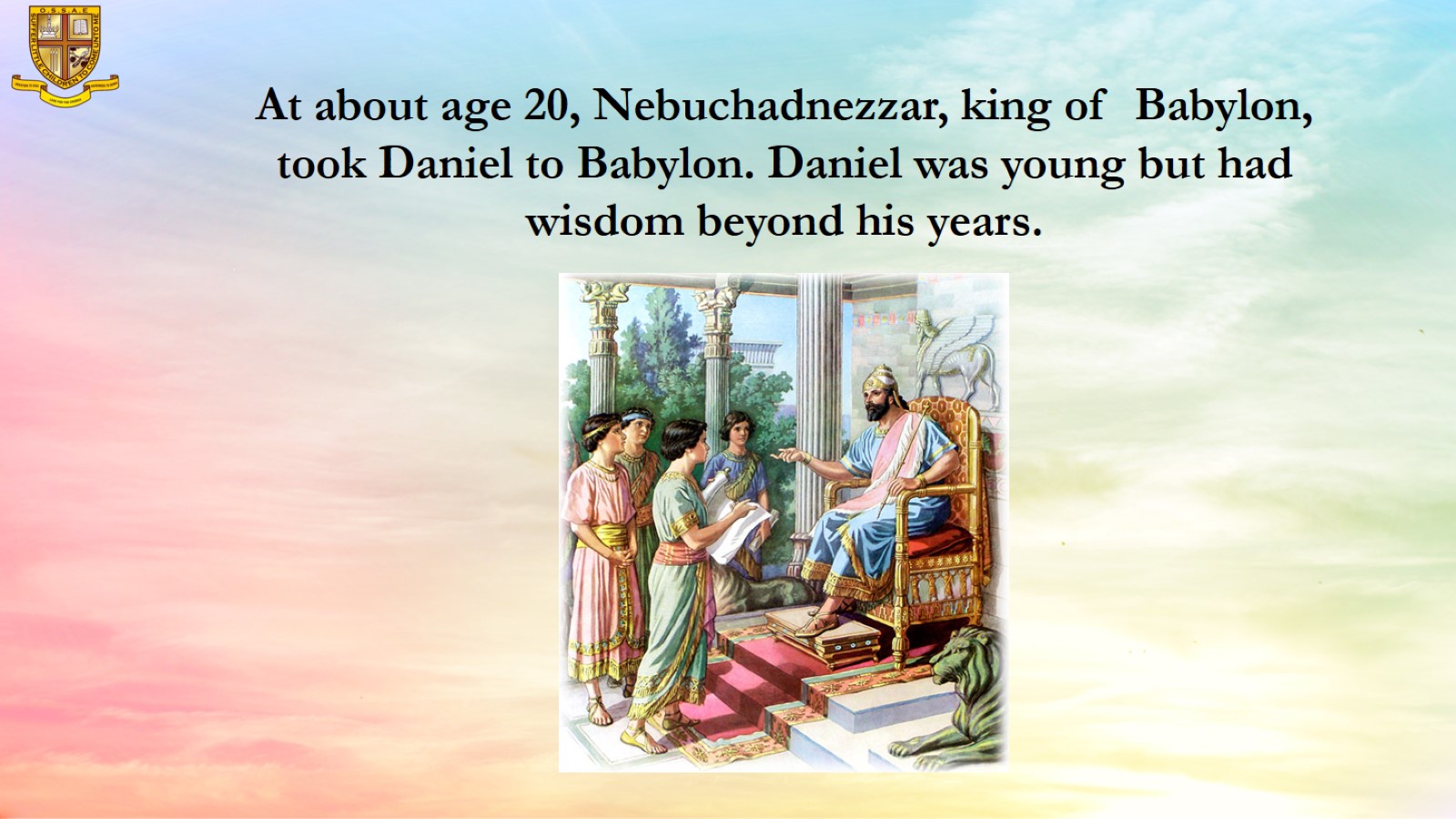 At about age 20, Nebuchadnezzar, king of  Babylon, took Daniel to Babylon. Daniel was young but had wisdom beyond his years.
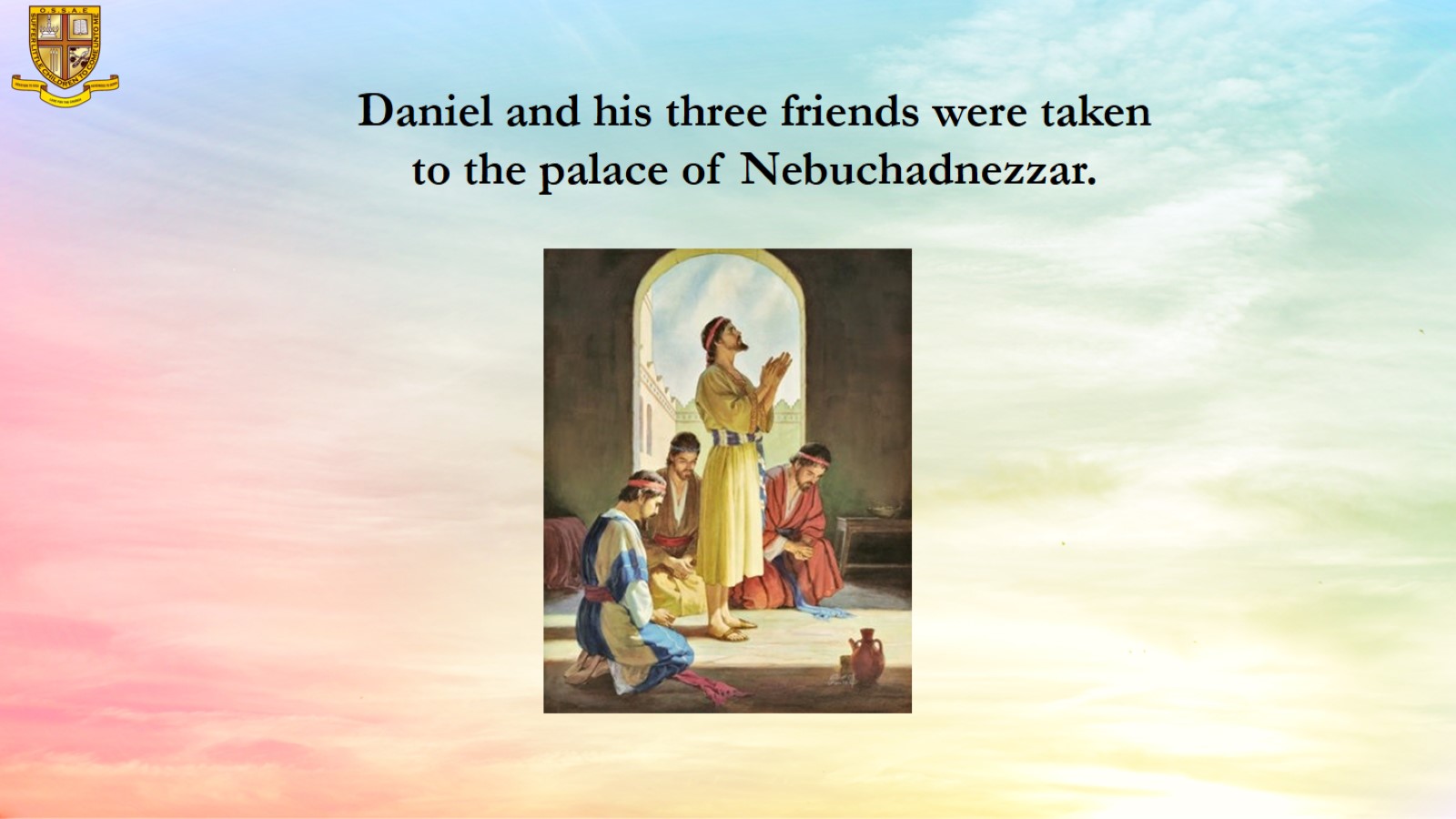 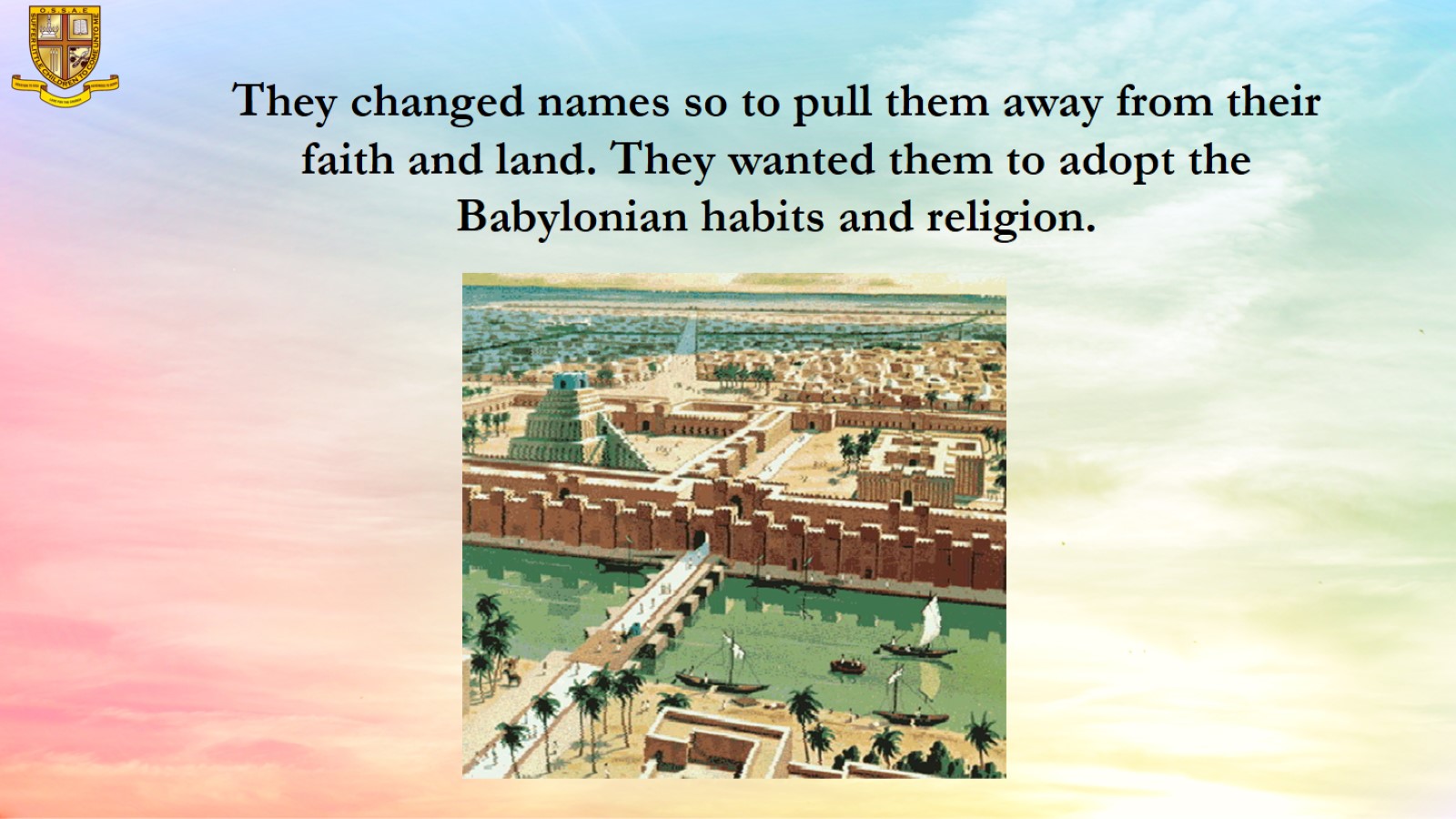 They changed names so to pull them away from their faith and land. They wanted them to adopt the Babylonian habits and religion.
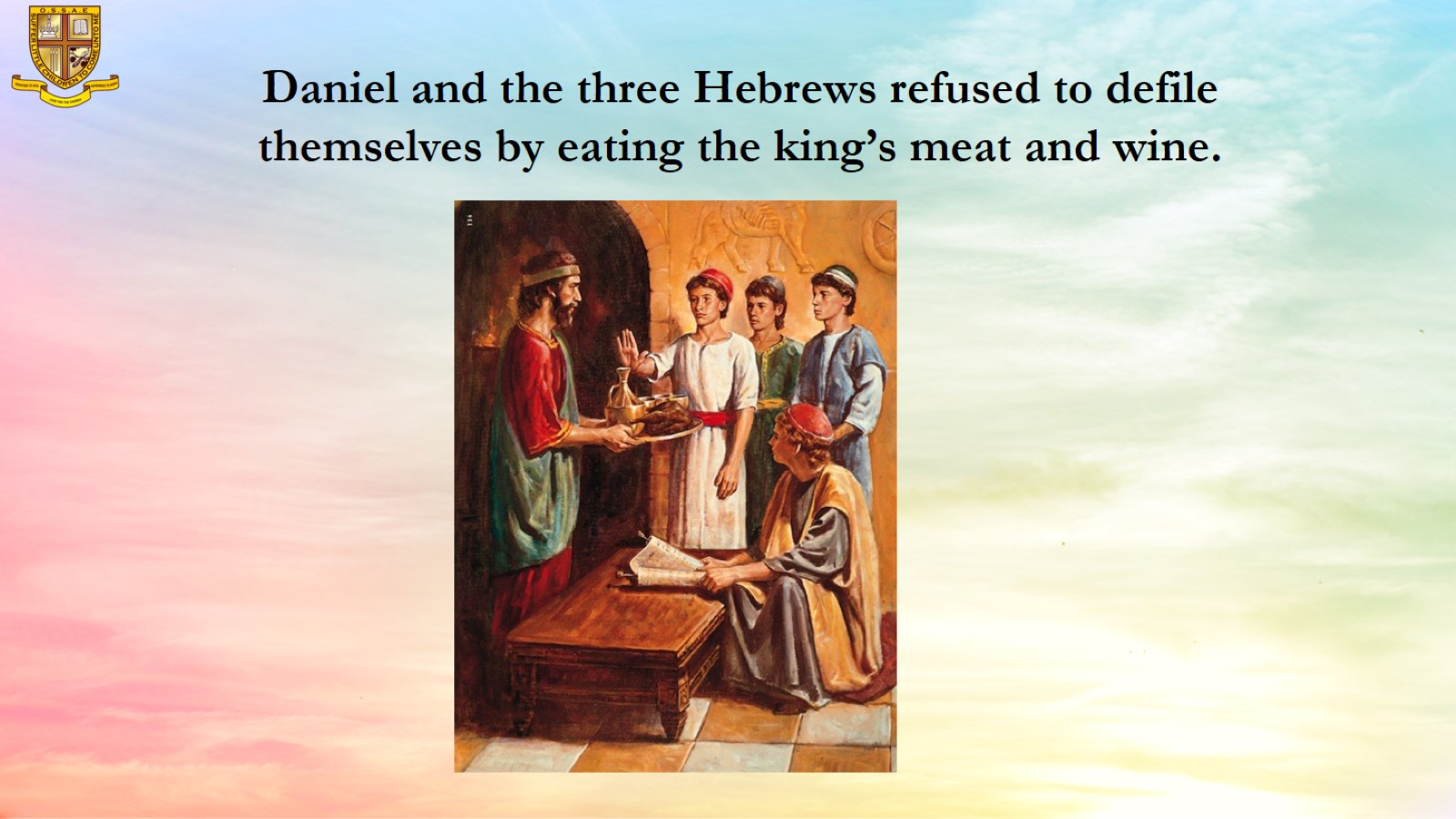 Daniel and the three Hebrews refused to defile themselves by eating the king’s meat and wine.
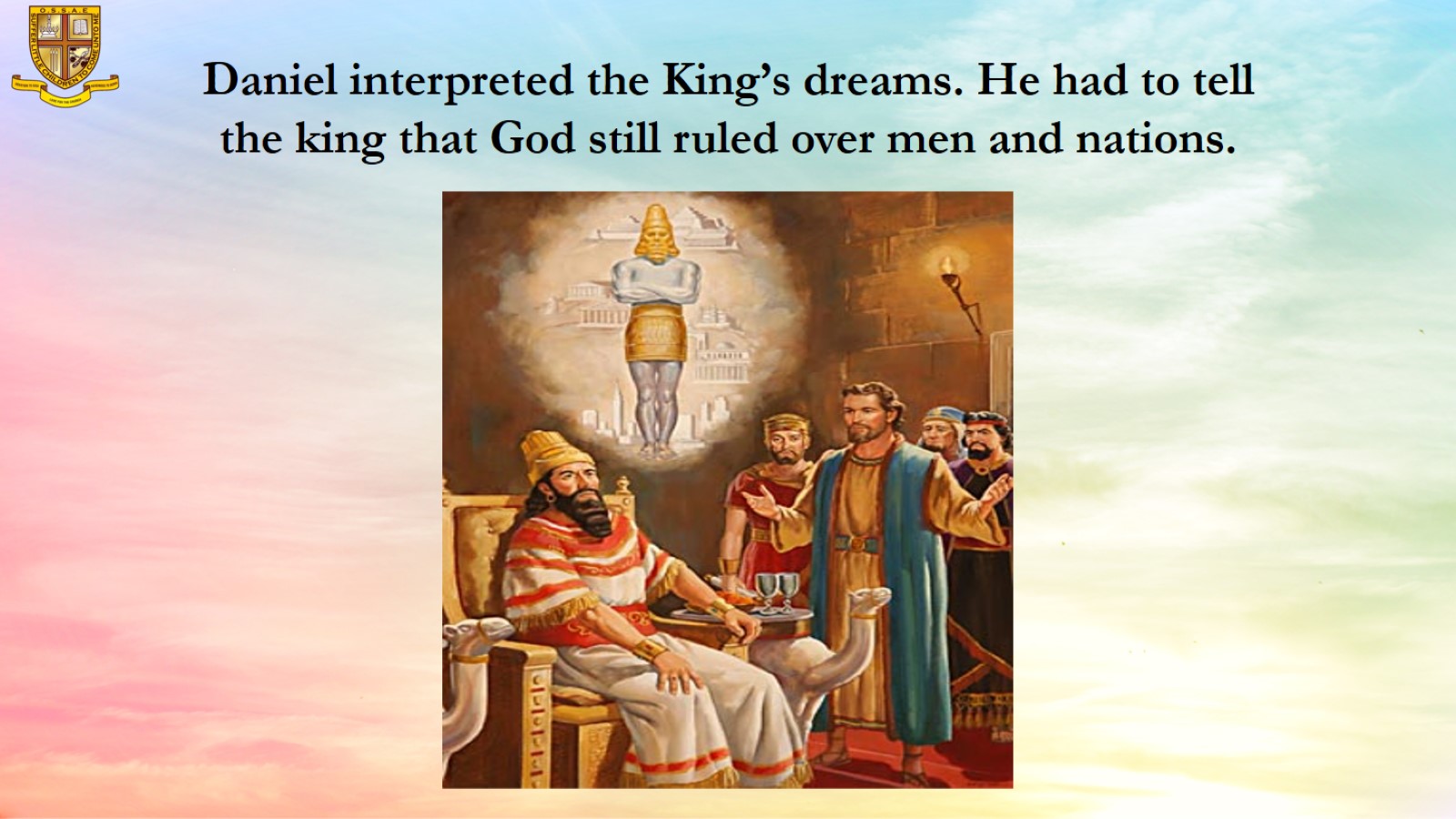 Daniel interpreted the King’s dreams. He had to tell the king that God still ruled over men and nations.
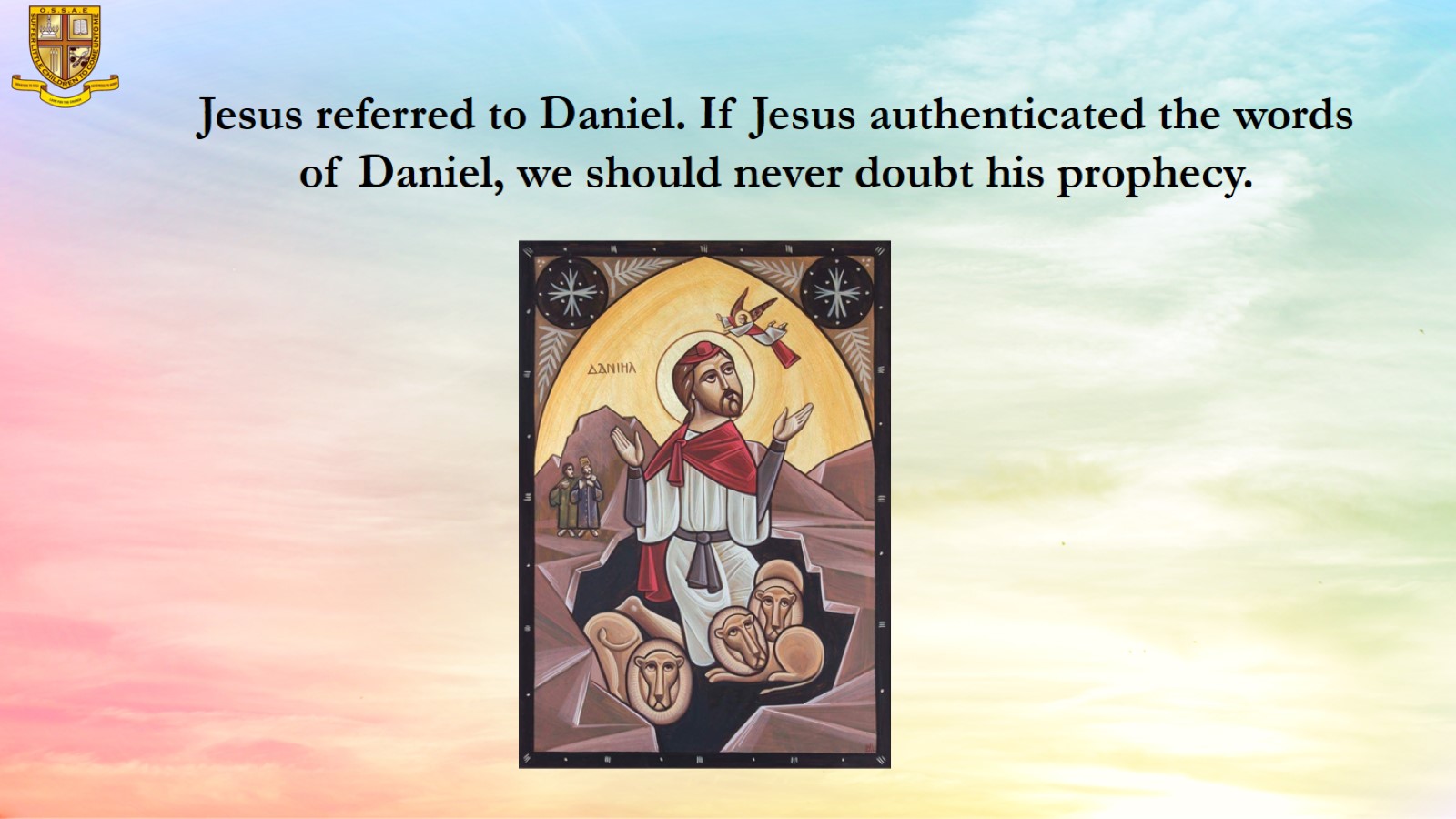 Jesus referred to Daniel. If Jesus authenticated the words of Daniel, we should never doubt his prophecy.
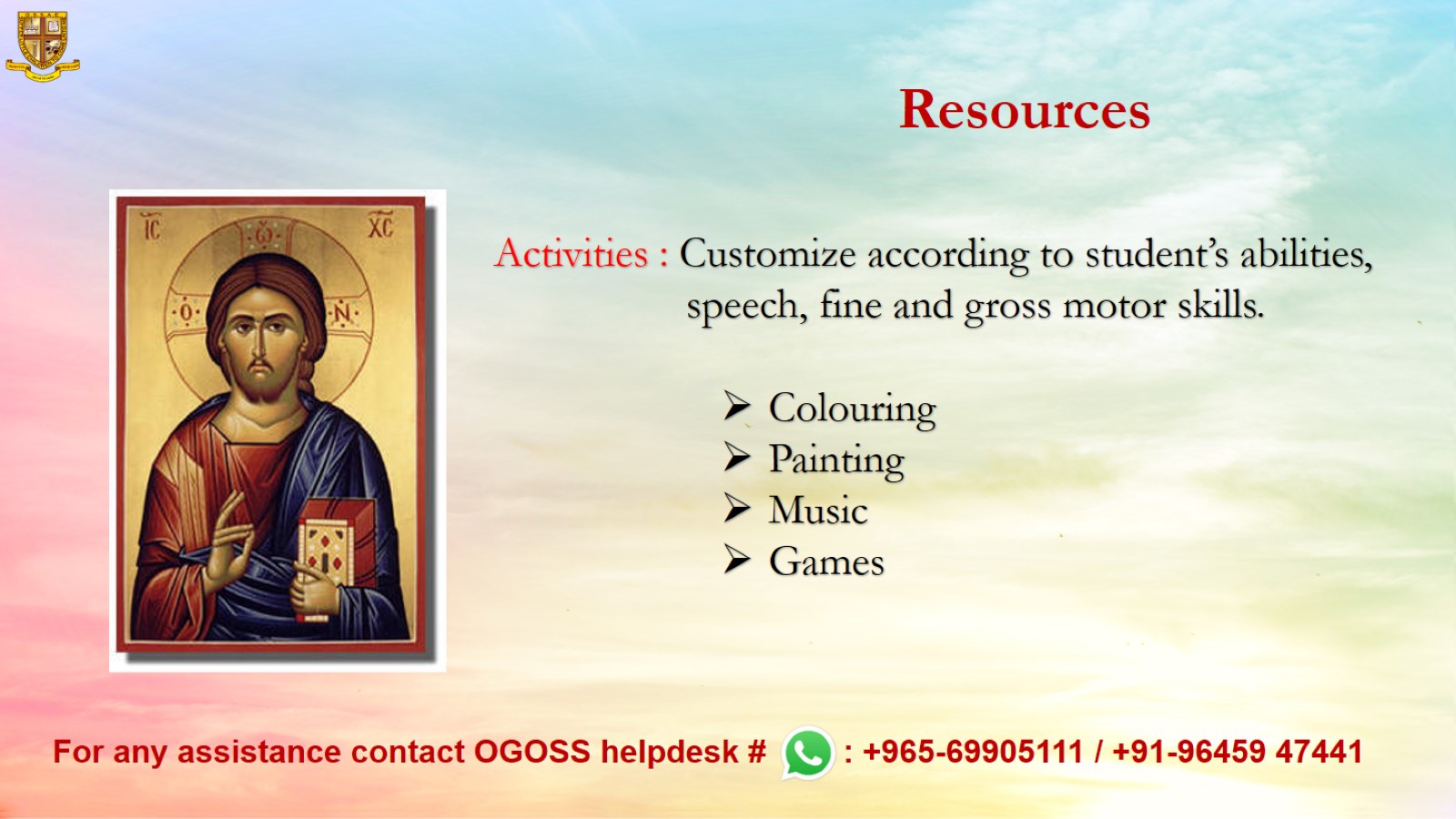 Resources